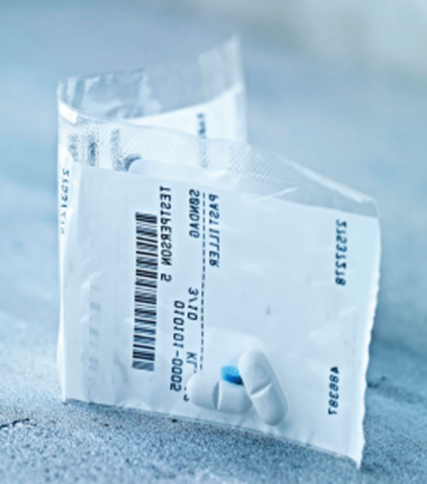 Startpakke om dosisdispenseringSamarbejdet mellem kommune, læge og apotek er vigtig…- for at lykkes med dosisdispensering
24-04-2023
1
Startpakke - sådan kommer vi godt i gang med dosisdispensering
Vigtigt at starte med de mest stabile borgere først
Vigtigt at have respekt for, at det kræver ekstra ressourcer i opstarten
Vigtigt, at kommunikationen omkring de borgere, der sættes på dosispakket medicin, følges tæt i starten, så alle bliver trygge i håndtering af dosispakket medicin 
Vigtigt at have ekstra opmærksomhed ved ændringer…. her er kommunikationen mellem almen praksis, apoteket og kommunen særligt vigtig!!
24-04-2023
2
Målgruppen
Borgere, som er stabilt medicinerede uden forventning om nært forestående ændringer i medicinen. 
Det er ikke en forudsætning, at en borgers medicin har været stabil seneste f.eks. 3-6 måneder. 
Den fremadrettede forventning om nært forestående ændringer/status quo er afgørende for vurderingen.
3
Hvad vil det sige at få dosispakket medicin?
Betyder overgang til dosispakket medicin, at patienten ”overlades til sig selv”?
Nej - overgang til dosispakket medicin betyder som udgangspunkt kun, at selve dispenseringsopgaven forsvinder - ikke administrationsopgaven – altså hjælpen til at indtage medicinen, hvis der er behov for dette.
Hvis borgeren bliver ”selvhjulpen” ved overgang til dosispakket medicin, orienteres egen læge via korrespondance, og hvis lægen ønsker, at kommunen fortsat besøger borgeren, skal der findes en måde, hvorpå dette fortsat kan ske.
24-04-2023
4
Kommunens opgave inden anmodning om dosispakket medicin
Igangsætning af dosisdispensering holdes på så få hænder som muligt!
Ved vurdering af borgerens egnethed gennemgås først følgende:
Er borger tilknyttet sygehuset? (fx. følges i ambulatoriet)
Hvad betyder det økonomisk for borger? Brug eventuelt Danmarks Apotekerforenings dosisprisberegner for at få et estimat på meromkostningen https://app.apoteket.dk/prisberegner-dosispakket-medicin  
Får borger ”ej substitution” præparater? 
Kan præparaterne dosisdispenseres? (tjek medicin.dk eller evt. en sortimentsliste fra et pakkeapotek)
Kræves der sidedosering (p.n., varierende medicin(fx Marevan))
24-04-2023
5
Eksempler på korrespondancer til lægen om stillingtagen til dosisdispensering
”Vi har vurderet, at XX er egnet til dosisdispensering. Han/hun er informeret om kommunens ordning med dosisdispensering og har fået udleveret pjecen: Dosispakket medicin. Borger har givet informeret samtykke. Borgeren ønsker at anvende følgende apotek: X.
Vil du foretage den endelige vurdering af, om borger er egnet til dosisdispensering og give en tilbagemelding?”
Med venlig hilsen
X-Kommune
24-04-2023
6
Eksempler på korrespondancer til lægen om stillingtagen til dosisdispensering
”Vi har vurderet ud fra følgende kriterier, at XX er egnet til dosisdispensering:
Hvor længe borgerens medicin har været stabil
Får borger ”ej substitution” præparater? 
Kan borgerens præparater dosisdispenseres? 
Kræves der sidedosering (pn, varierende medicin(fx Marevan))
Han/hun er informeret om kommunens ordning med dosisdispensering og har fået udleveret pjecen: Dosispakket medicin. Borger har givet informeret samtykke. Borgeren ønsker at anvende følgende apotek: X.
Vil du foretage den endelige vurdering af, om borger er egnet til dosisdispensering og give en tilbagemelding?”
24-04-2023
7
[Speaker Notes: Kan ”vi har vurderet ud fra følgende kriterier” slettes? Ikke en del af workflow som medkom har lavet. Hvis I beholder skal workflo opdateres!]
Lægens opgave ved opstart af dosispakket medicin
Efter anmodning fra kommunen, gennemgås patientens medicin, og der foretages den endelige vurdering af, om patienten er egnet til dosispakket medicin
Hvis lægen finder borgeren egnet til dosispakket medicin, udstedes der dosisrecepter på den medicin, der skal dosisdispenseres
Recepterne stiles til det ønskede apotek (kommer i anmodningen fra kommunen)
For optimering på længere sigt, er det en fordel, hvis dosisrecepternes løbetid er ens
Der skal IKKE sættes slutdato på selve ordinationen. Hverken behandlingsslut eller doseringsslut (medmindre behandlingen skal ophøre)
Lægen sender svar, via korrespondancemeddelelse, til kommunen om oprettelse af dosisrecepter
OBS: 40 dage før dosisrecepterne udløber, fremsendes der automatisk en receptfornyelsesanmodning fra FMK til egen læge. Det er meget vigtigt, at denne anmodning IKKE afvises, men at recepterne fornyes.
24-04-2023
8
[Speaker Notes: Husk opdatere FMK]
Lægens opgave ved ændring af dosispakket medicin
Lægen ser i sit lægepraksissystem, hvornår ændringen kan træde i kraft
Det er synligt i alle lægepraksissystemer, hvornår dosisruller pakkes næste gang samt tidsfrist for ændringer
Hvis ordinationen kan vente med at træde i kraft til næste rul, skal der ikke gøres andet
Der skal ved dosisdispenserede ordinationer ikke ændres på recepten
FMK vil efterfølgende være retvisende, da ændringen først træder i kraft, når næste dosisrulle pakkes
24-04-2023
9
Lægens opgave ved AKUT-ændringer af dosispakket  medicin
Lægen ser i sit lægepraksissystem, hvornår ændringen kan træde i kraft
Lægen vurderer, at ændringen skal træde i kraft omgående
Lægen ændrer ordinationen på FMK
Lægen kontakter apoteket ved akutændring
Apoteket kan ændre akut fra dag til dag, hvis de får anmodninger indenfor den aftalte frist (typisk inden kl. 11.00 på hverdage)
Kommunen ser startdatoen for nye ændringen i FMK. Herefter kasseres den gamle dosisrulle, når den ny akutrulle er klar
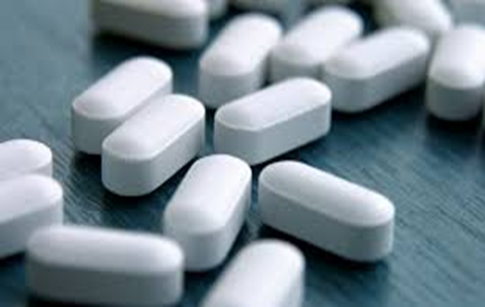 24-04-2023
10
Dialog med apoteket ved opstart af dosispakket medicin
Kommunen tager kontakt til apoteket for dialog omkring opstart af første dosisrulle
Apoteket opretter dosiskortet ud fra data og gyldige dosisrecepter på de lægemidler, der skal dosisdispenseres
Hvis borgeren selv henter medicin på apoteket, introducerer apoteket borgeren til korrekt håndtering af dosisdispensering
Hvis apoteket sender dosisrullerne til borgeren, introducerer medarbejderen i kommunen borgeren til korrekt håndtering af dosisdispensering
Apoteket kontaktes altid, hvis der skal laves akut- eller tillægsrulle
24-04-2023
11
Kommunens opfølgning af dosisdispensering
Identifikationskontrol af dosisrulle
Hvordan fungerer ydelsen for borgeren? 
Medicinliste og dosisrulle afstemmes
Særlig opmærksomhed på skæve indtagelsestidspunkter/dage
Særlig opmærksomhed på evt. sidedosering
Særlig opmærksomhed på, hvis borgeren får p.n.-medicin
Borger vejledes om åbning af poserne, afhentning/levering (hvornår), hvis ændringer og efterfølgende opfølgningsbesøg. 
Frekvens af opfølgningsbesøg aftales i samråd med borger, hvis stabilitet og tryghed – selvadministrerende borgere, frekvens op til 12 uger og frekvens op til 4 uger til borgere med hjælp til administration.
24-04-2023
12
Kontakt ved behov for hjælp:
Har du som læge spørgsmål til PLO’s aftale om dosispakket medicin, eller anvendelsen af den specifikke ydelse, kan du kontakte PLO Medlemsservice på plo@dadl.dk eller 3544 8490. Her på PLO’s hjemmeside finder du quickguide, denne startpakke, svar på hyppige spørgsmål samt link til aftalen, klyngepakke m.m.: https://www.laeger.dk/dosispakketmedicin
Har du som læge brug for hjælp ift. håndtering af dosispakket medicin i dit lægepraksissystem, henvises du til den almindelige support hos dit systemhus. Du kan alternativt finde hjælp og information på MedCom’s hjemmeside https://medcom.dk/vejledninger-til-dosisdispensering-fra-laegesystemer/ eller du kan kontakte en af de datakonsulenter, som er tilgængelig i din region https://medcom.dk/om-os/navne-og-adresser/datakonsulenter/
Har I, som kommune, behov for støtte og sparring i opstartsfasen eller gerne vil have MedCom med på KLU-møde så kontakt: Karina Hasager Hedevang, MedCom khs@medcom.dk eller Iben Søgaard, MedCom, ibs@medcom.dk
24-04-2023
13